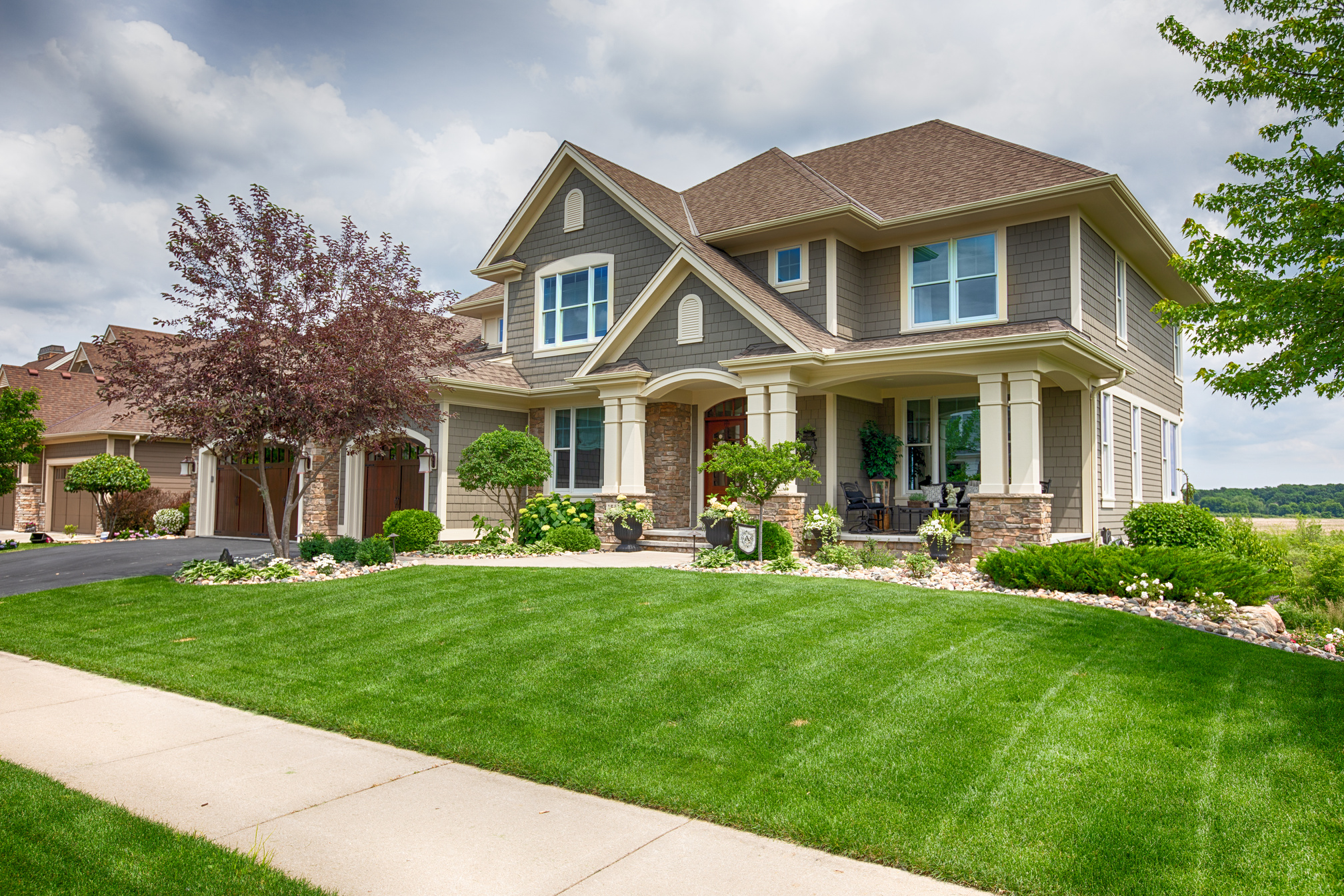 UnderstandingMortgage Rates
presented by Dave Tallman
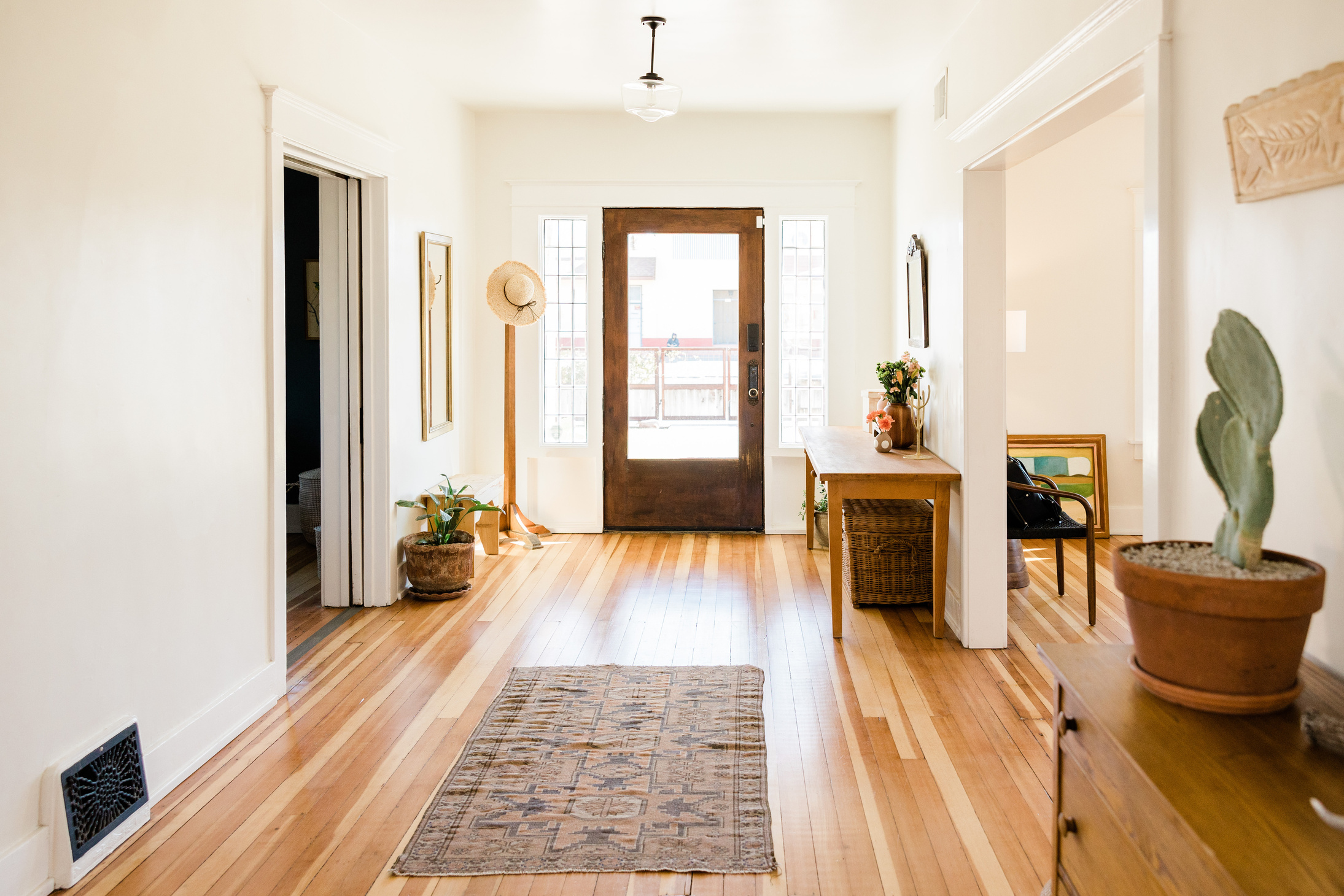 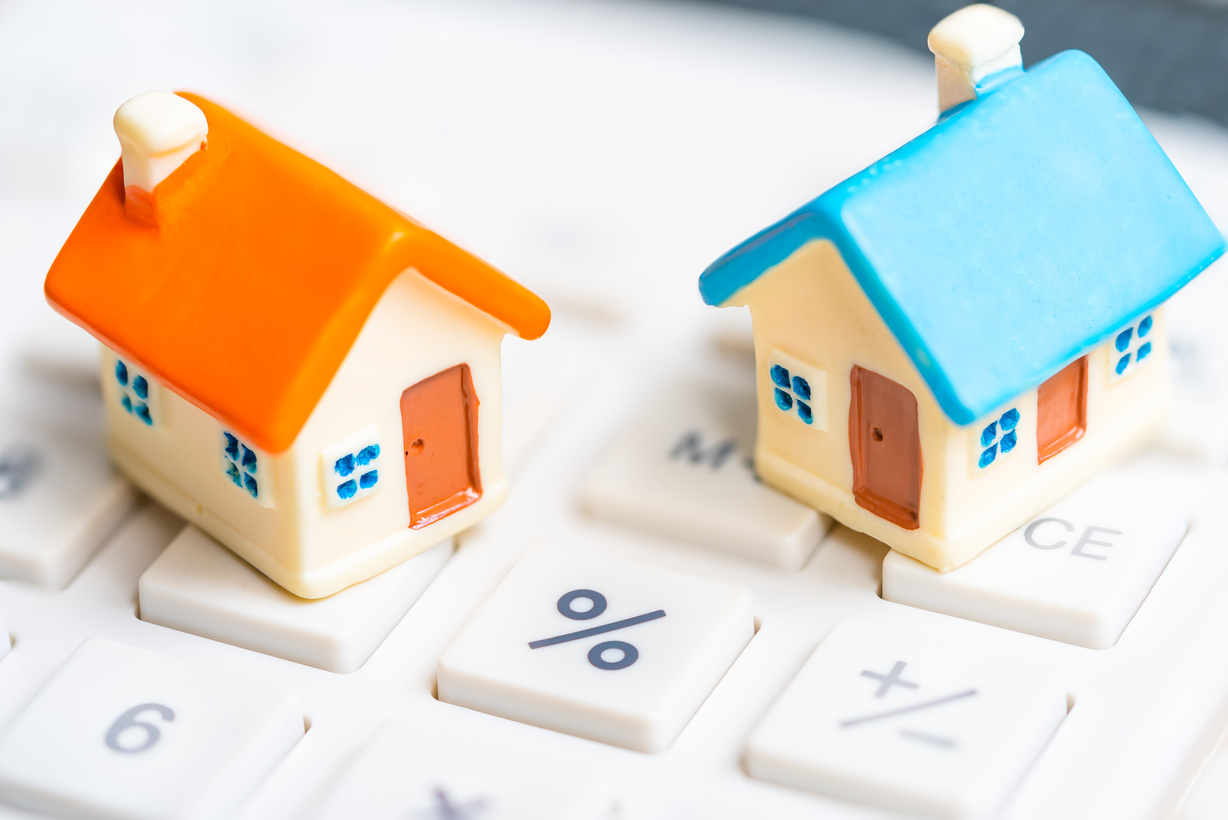 Introduction to Mortgage Rates
Mortgage rates refer to the interest rates charged on a loan used to purchase a home. These rates can vary based on several factors, including the lender, the borrower's creditworthiness, market conditions, and the type of mortgage. Typically, mortgage rates can be fixed (remaining the same throughout the life of the loan) or adjustable (changing at specified intervals based on market conditions).
Mortgage rates play a crucial role in home buying, impacting several factors:

Cost of Borrowing: Lower rates reduce total interest paid, making homeownership more affordable.
Affordability: Higher rates increase monthly payments, limiting buyer options and potentially requiring lower-priced homes.
Market Dynamics: Rates are influenced by economic factors like inflation and monetary policy, guiding informed purchasing decisions.
Refinancing Opportunities: Dropping rates post-purchase may allow homeowners to refinance for savings.
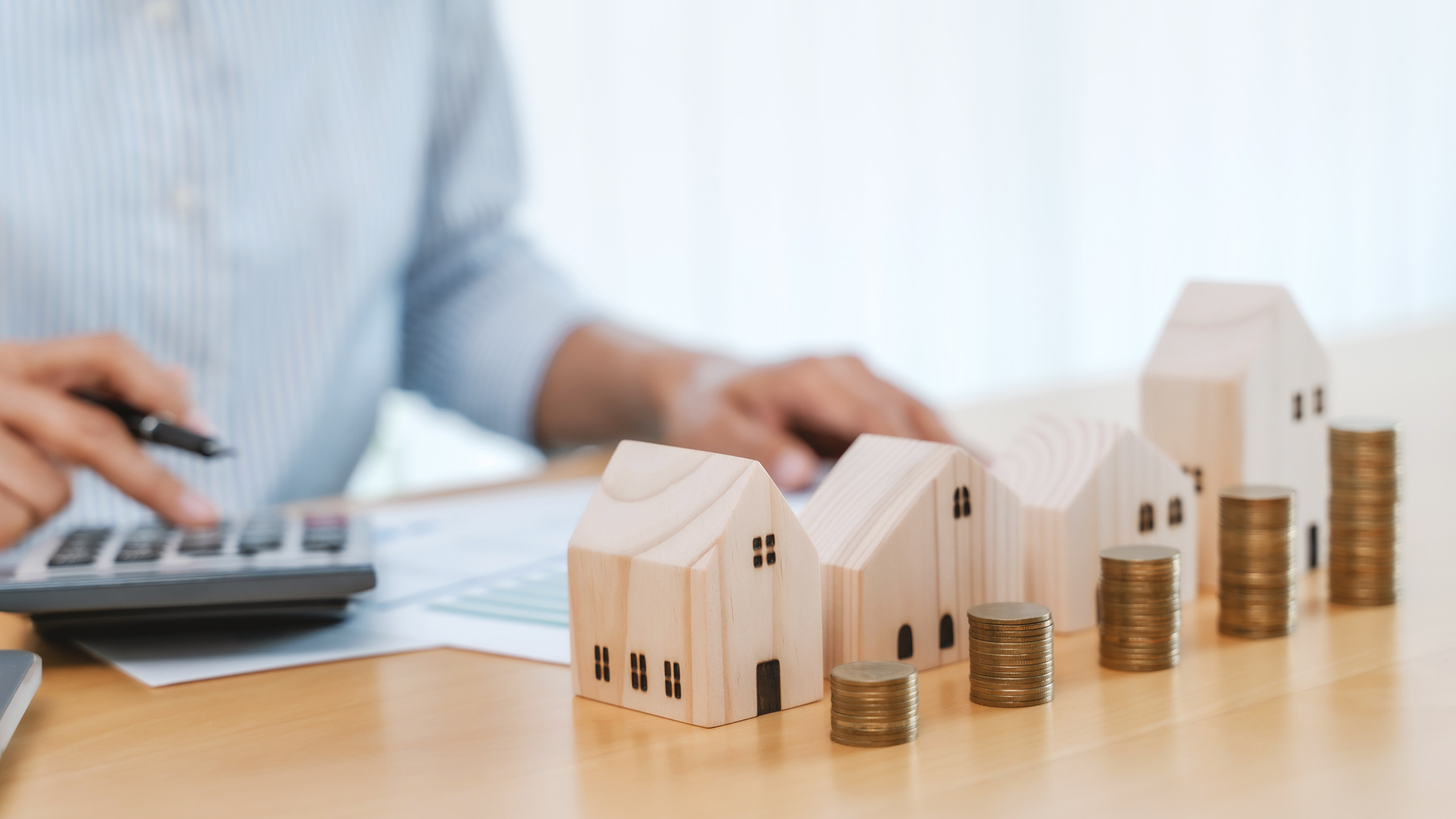 Factors Influencing Mortgage Rates
Mortgage rates are influenced by several key factors. Economic indicators, such as employment rates and GDP growth, provide insight into the overall health of the economy, which can affect lenders' confidence and borrowing costs. Inflation rates are crucial because higher inflation typically leads to higher interest rates, as lenders seek to maintain their purchasing power. Federal Reserve policies play a significant role, as the Fed adjusts the federal funds rate to influence economic activity; changes in this rate often lead to corresponding adjustments in mortgage rates. Lastly, a lender's risk assessment, which evaluates the borrower's creditworthiness and the likelihood of default, can impact the rates offered; higher perceived risk usually results in higher mortgage rates to compensate for potential losses.
Types of Mortgage Rates
Fixed-Rate Mortgages have a constant interest rate over 15 to 30 years, providing financial stability with predictable monthly payments and protection against rising rates. Key benefits include:
Predictable budgeting
Long-term savings potential


Adjustable-Rate Mortgages (ARMs) have interest rates that fluctuate based on market conditions and often start with lower rates. Benefits of ARMs include:
Lower initial payments
Flexibility for potential refinancing or selling
Possible advantages from decreasing rates; however, borrowers should be cautious of the risks related to future rate increases.
Understanding Fixed-Rate Mortgages
Fixed-rate mortgages provide consistent monthly payments and long-term stability, making them popular among homebuyers. The interest rate remains unchanged, aiding in budgeting and financial planning.
Advantages:
Predictability in monthly payments.
Protection from rising interest rates.
Long-term stability with terms of 15, 20, or 30 years.
Potential Drawbacks:
Higher initial rates compared to adjustable-rate mortgages.
Less flexibility to refinance if rates decline.
Longer commitment may not suit those planning to move soon.
In summary, fixed-rate mortgages offer benefits like predictability and stability, but borrowers should weigh these against potential drawbacks to ensure alignment with their financial goals.
Understanding Adjustable-Rate Mortgages
Variable interest rates are a key feature of some loans, fluctuating with a benchmark rate. While initial payments may be lower, they can rise over time due to market changes. Many loans offer these attractive lower rates upfront, but borrowers should be aware of the potential for increased costs as rates adjust.
Benefits:
Lower Initial Payments**: Makes homeownership more affordable initially.
Potential for Lower Overall Costs**: Stable rates can lead to reduced total interest.
Flexibility**: Ideal for those planning to sell or refinance before adjustments.
Higher Loan Access**: Lower payments may qualify for larger loans.
Risks:
Interest Rate Increases**: Rates can rise, increasing monthly payments.
Payment Shock**: Sudden payment increases can strain budgets.
Market Dependence**: Economic factors may cause unexpected rate hikes.
Complexity**: Terms can be difficult to understand.
In summary, ARMs offer initial savings and flexibility but come with risks of increased payments and financial                                    uncertainty. Borrowers should assess their financial situation carefully before choosing an ARM.
How to Qualify for the Best Rates
To secure competitive mortgage rates, consider the following factors:

Debt-to-Income Ratio**: Measures the percentage of income used for debt payments; lower ratios improve borrowing attractiveness.
Loan Type and Term**: Fixed-rate loans offer consistent payments, while adjustable-rate mortgages (ARMs) fluctuate. Loan term length affects monthly payments and overall cost.
Shopping Around**: Compare offers from various lenders to find the best deal and gain negotiation leverage.
Timing the Market**: Economic conditions and personal readiness influence the best time to apply for a mortgage.
Pre-approval Benefits**: A mortgage pre-approval shows sellers your financial capability and can lock in favorable rates.
Improving Financial Health**: Boost your credit score and reduce debt before applying for a mortgage to secure better loan terms.

Considering these factors can help you save money over the life of your loan.
**Exploring Loan Modification Programs:** If facing financial challenges, consider loan modification programs that offer reduced interest rates or extended terms to lower monthly payments and make your mortgage more manageable.
**Building an Emergency Fund:** An emergency fund is essential for unexpected expenses like medical bills or job loss. Aim to save three to six months' worth of living expenses to maintain a financial cushion and avoid falling behind on payments.
**Improving Your Credit Score:** A good credit score can lower your mortgage interest rate, saving you money over time. Regularly check your credit report for errors to improve your score and financial opportunities.
**Additional Income Streams:** Finding ways to supplement your income, such as part-time work or rental income, can help ease the burden of mortgage payments and enhance your financial security.
**Seeking Professional Advice:** Consulting a financial advisor can provide personalized guidance on mortgage management and help you make informed financial decisions for short-term and long-term health.
Tips for Managing your Mortgage
Let’s Review
The presentation on mortgage rates provides an overview of factors and their impact on home buying, starting with an explanation of mortgage rates as interest rates on loans. Key influencing factors include economic indicators, inflation, and the Federal Reserve's interest rates.

Remember to distinguish  between fixed-rate mortgages, which offer stable payments but higher initial rates, and adjustable-rate mortgages (ARMs), which have lower initial rates but fluctuating payments and determine what makes sense for you.

Stay proactive and to qualify for the best rates, factors like credit scores, down payments, and income stability are crucial.
Remeber to utlize those practical budgeting and refinancing tips, andreach out to your Loan Officer with any additional questions about mortgage rates to stay informed with your home-buying decisions.
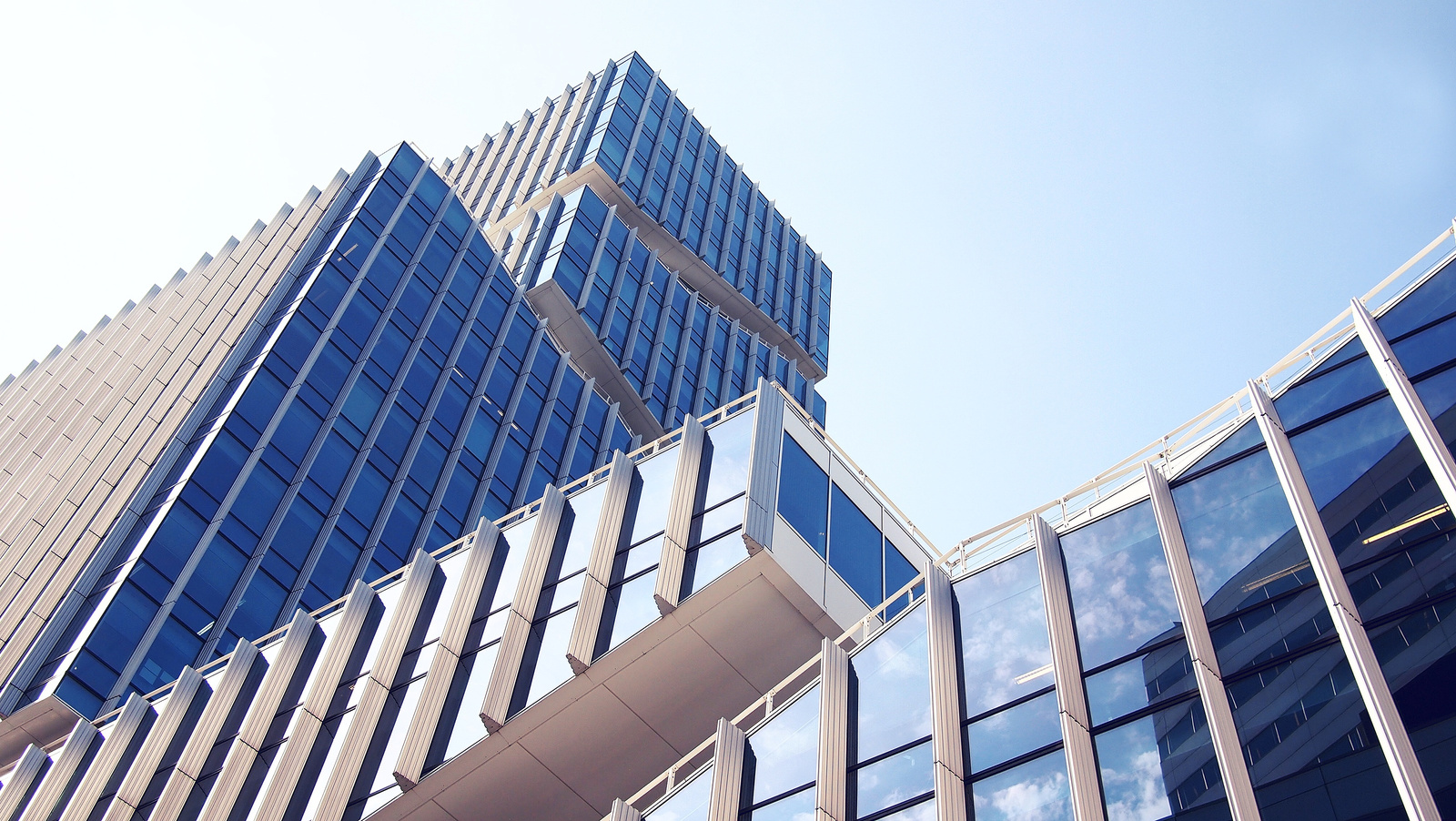 Thank You